Hudebně-pohybová výchova pro vychovatele
Michaela Šilhavíková 447933@mail.muni.cz
Denis Šimonič
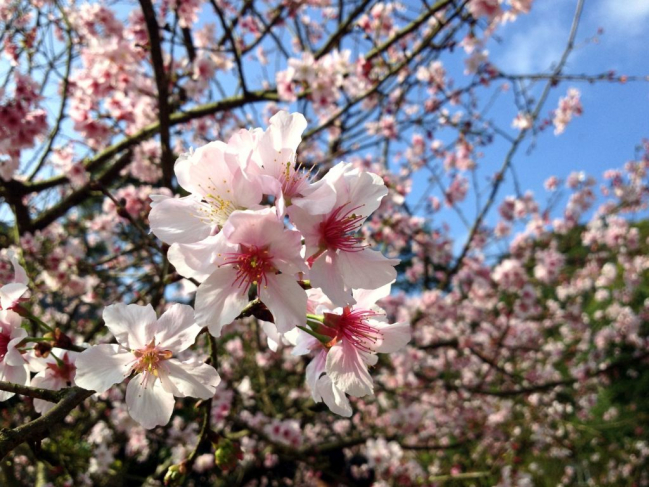 2
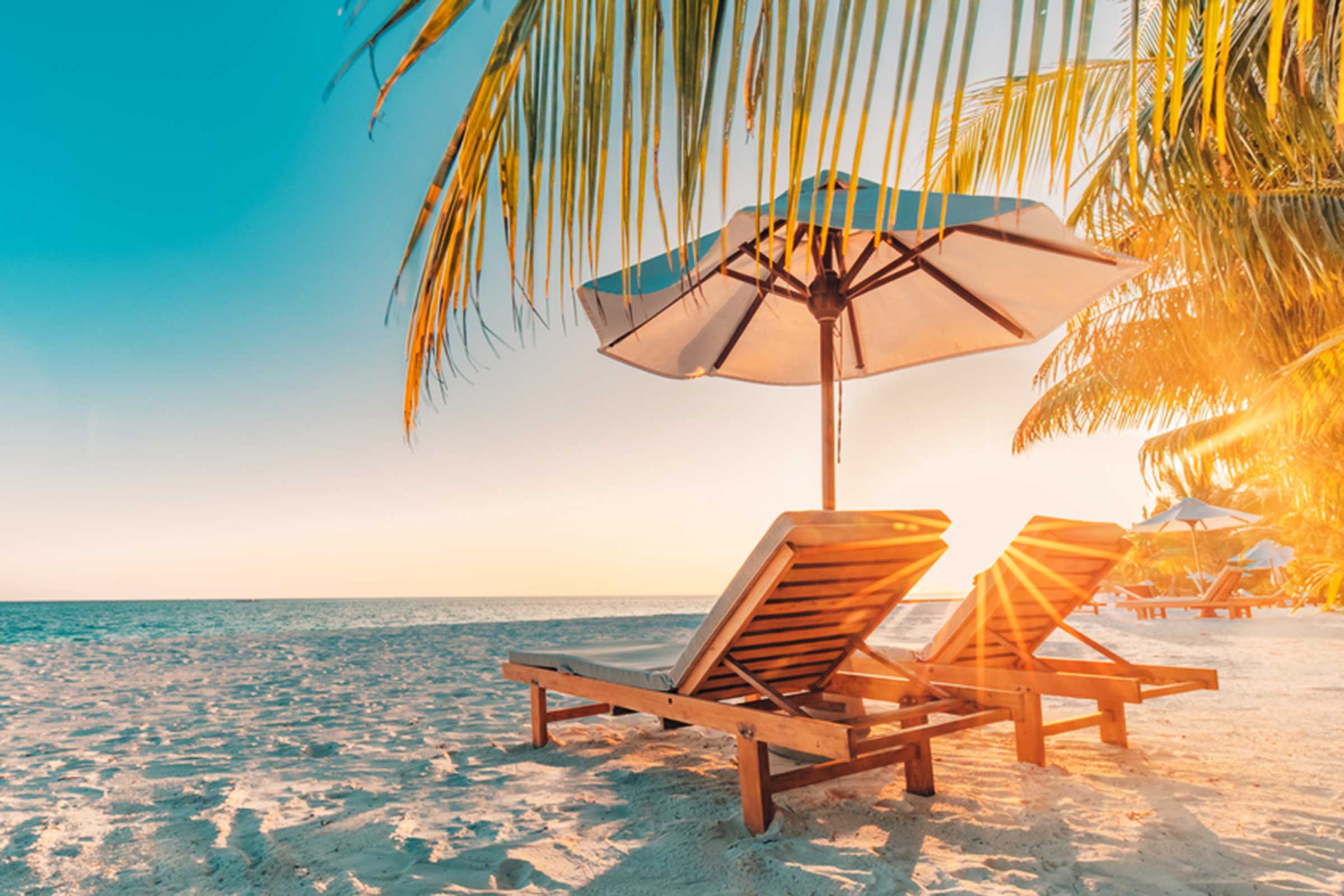 3
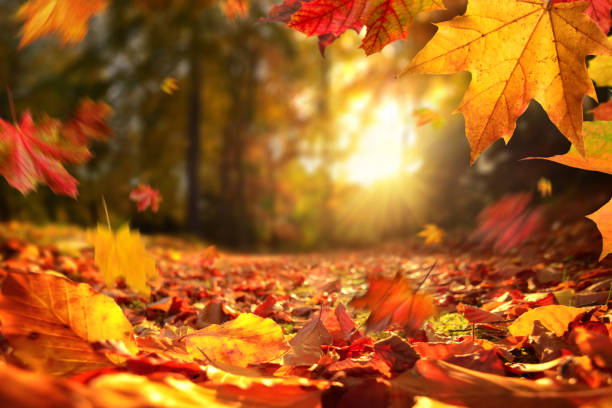 4
Okruhy k SZZ
Rytmické a instrumentální činnosti

Využití hudebně-pohybových aktivit v praxi (konkrétní příklad, názorná situace), např. při práci s písní a říkadly, s poslechovou skladbou, s lidovým či moderním tancem

Hudebně-pohybové aktivity při práci s dětskou literaturou
5
Rytmické a instrumentální činnosti
Zdravé dítě od raného věku reaguje spontánně pohybem na hudbu, resp. její rytmičnost
Psychomotorická znalost je posilována hudebními aktivitami v dětství – obtížnost se stupňuje s věkem a zralostí dětí 
Podstatou je porozumění hudebně výrazovým prostředkům: rytmus, metrum, dynamika, harmonie, melodie…
Vědomé prožívání rytmu, výšky tónů atd. je východiskem k pohybové, nástrojové či vokální komunikaci
6
Rytmické a instrumentální činnosti
Fyzická koordinace je znakem mentální aktivity – v mozku jsou dekódovány vzkazy a ty jsou poté interpretovány jako fyzická gesta v písních 
Fyzický (neintelektuální) základ rytmu a melodie dává základ porozumění hudbě
Rytmus je všude v okolním světě – chůze, skákání, běh, kopání, házení…
Začít s rytmickými modely slova a postupně utvářet komplexnější fráze
7
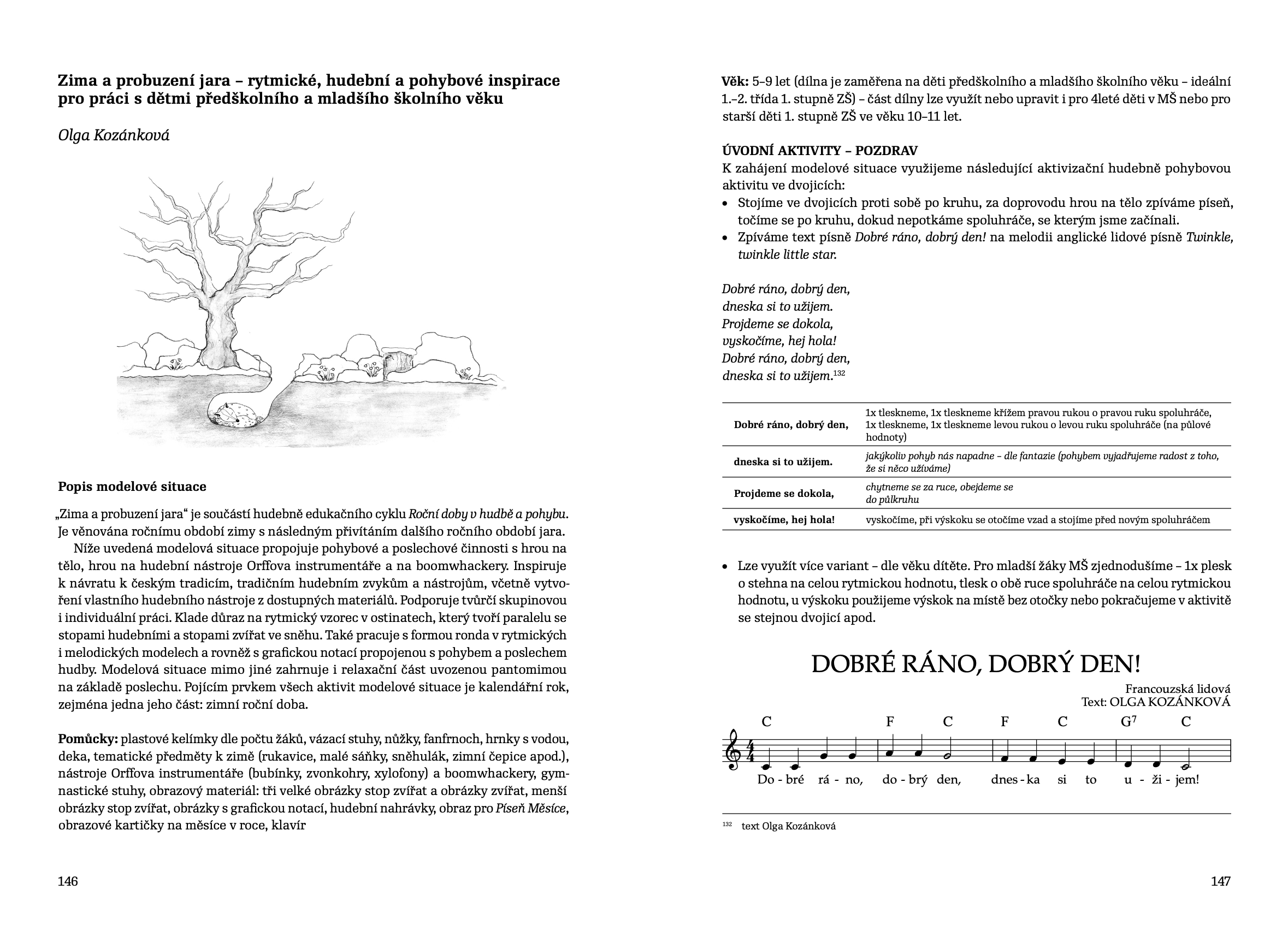 8
Zdroj: JIŘIČKOVÁ, Jiřina a kol. Kapitoly z kreativní hudební výchovy. Praha: Univerzita Karlova, 2023.
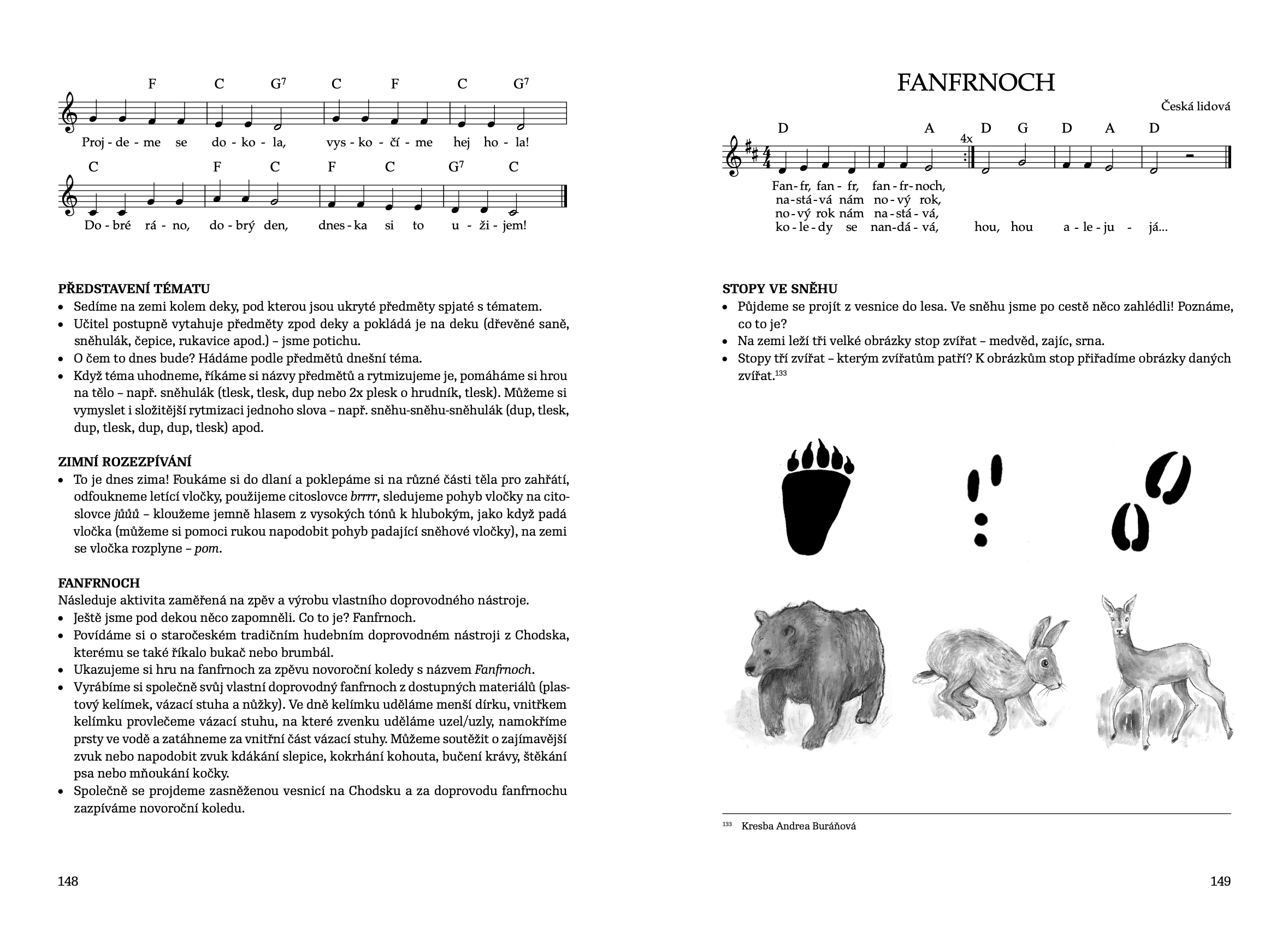 9
Zdroj: JIŘIČKOVÁ, Jiřina a kol. Kapitoly z kreativní hudební výchovy. Praha: Univerzita Karlova, 2023.
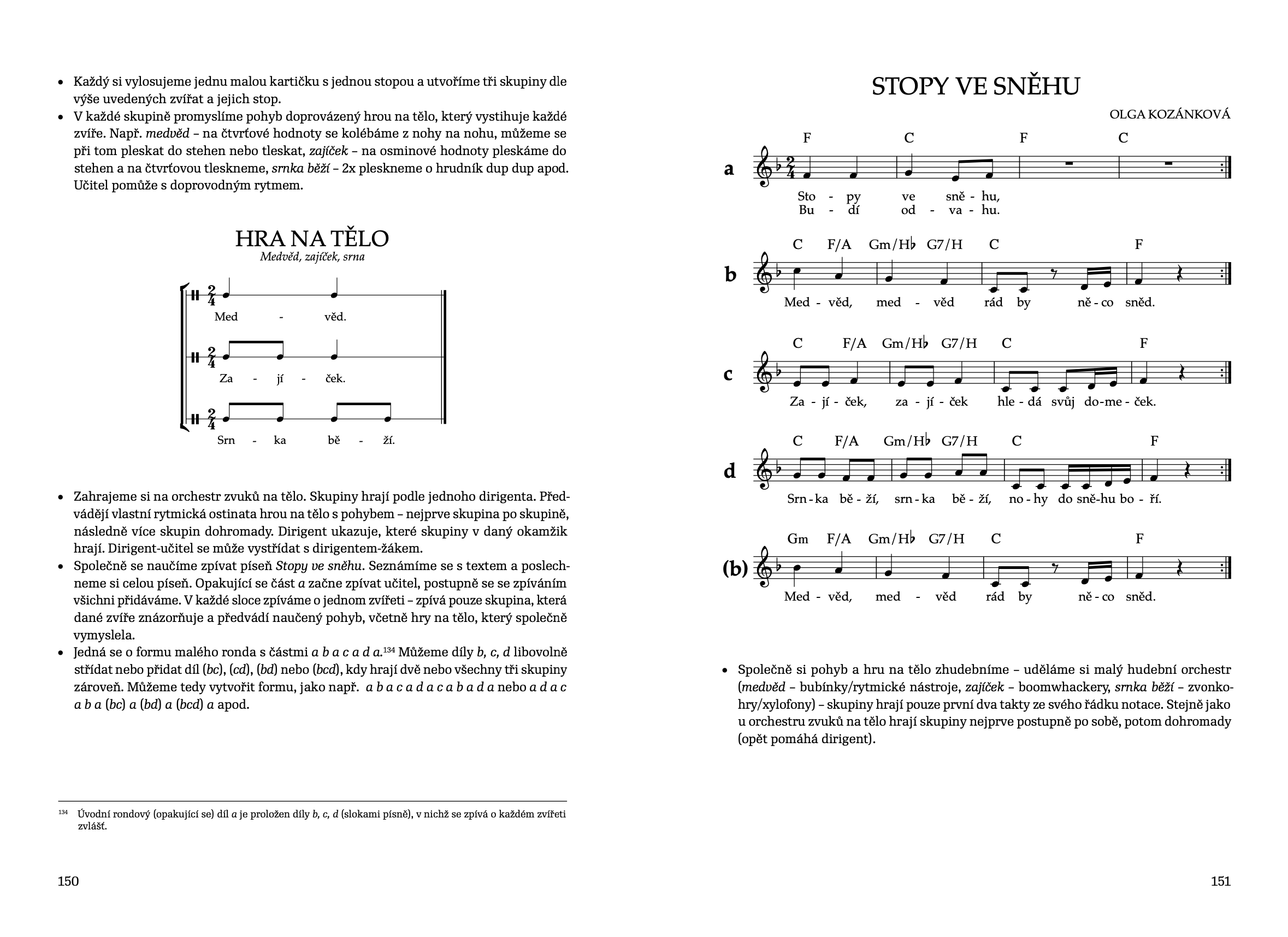 10
Zdroj: JIŘIČKOVÁ, Jiřina a kol. Kapitoly z kreativní hudební výchovy. Praha: Univerzita Karlova, 2023.
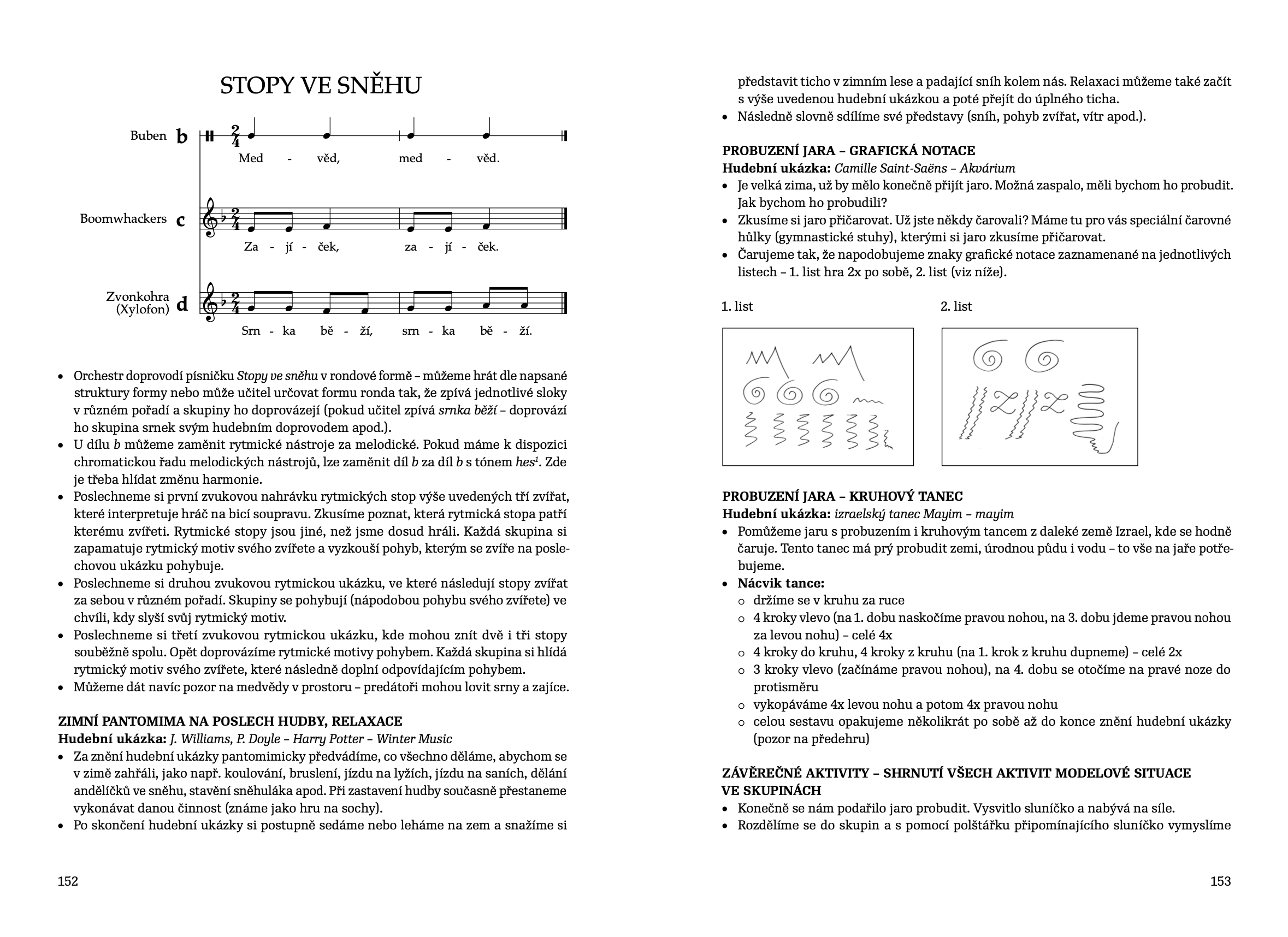 11
Zdroj: JIŘIČKOVÁ, Jiřina a kol. Kapitoly z kreativní hudební výchovy. Praha: Univerzita Karlova, 2023.
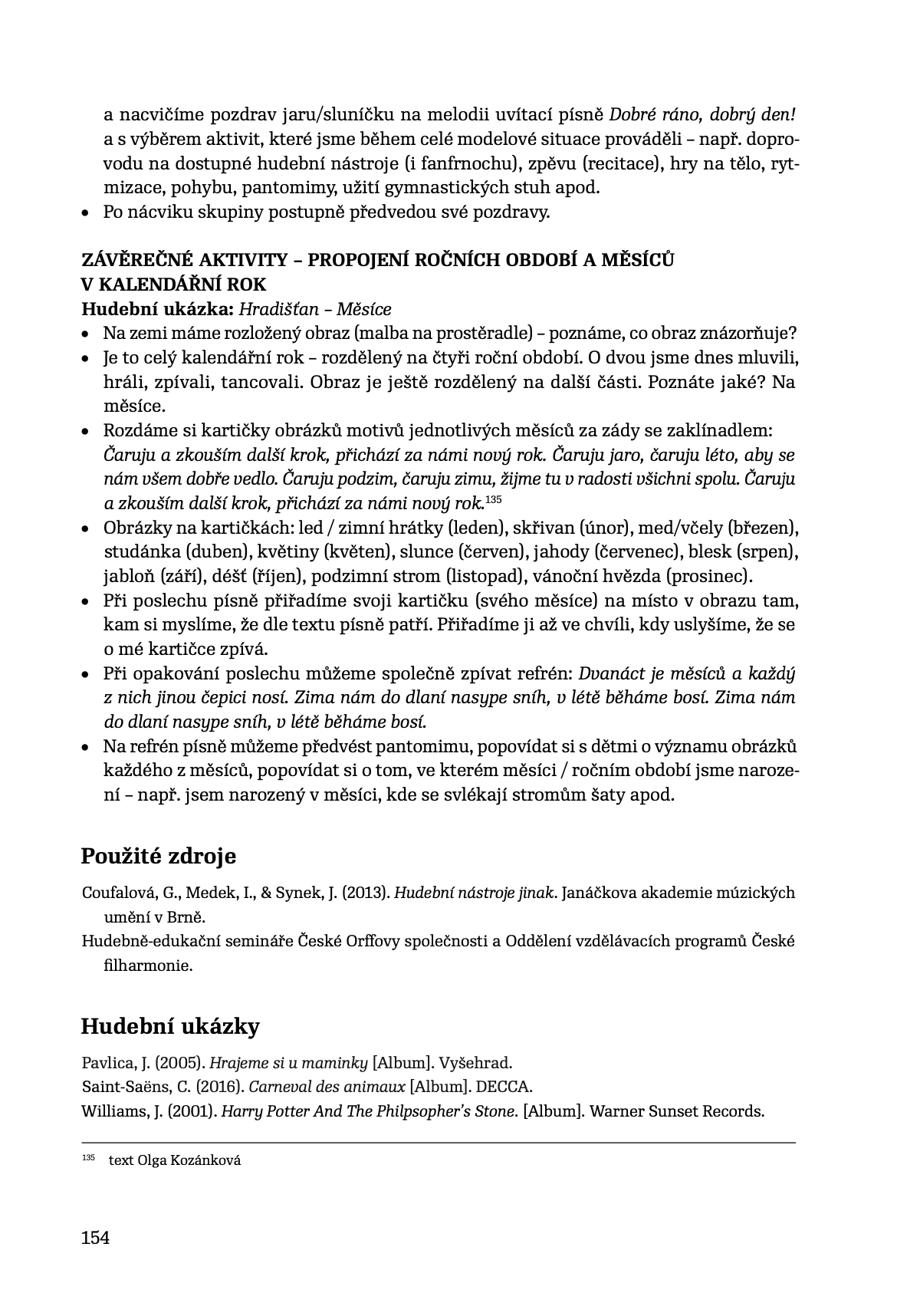 12
Zdroj: JIŘIČKOVÁ, Jiřina a kol. Kapitoly z kreativní hudební výchovy. Praha: Univerzita Karlova, 2023.
Využití hudebně-pohybových aktivit v praxi – práce s písní a říkadly
V elementární podobě je nejbližší lidová píseň (lidová říkadla)
Práce s písní je elementárním prostředkem HV a přispívá k rozvoji osobnosti
Zpěv, hry apod. přispívají k navazování sociálních vztahů
V neposlední řadě tyto aktivity přináší dětem radost 
Písně jsou univerzálním prostředkem pro spojení s rytmizací, pohybem, výtvarným ztvárněním apod. (mezipředmětové vztahy)
při tvořivé práci s písní zohledňujeme její charakter, poslání, co sděluje (jazyk)
13
Mezipředmětové vztahy: literární a hudební výchova
Lidová píseň epická
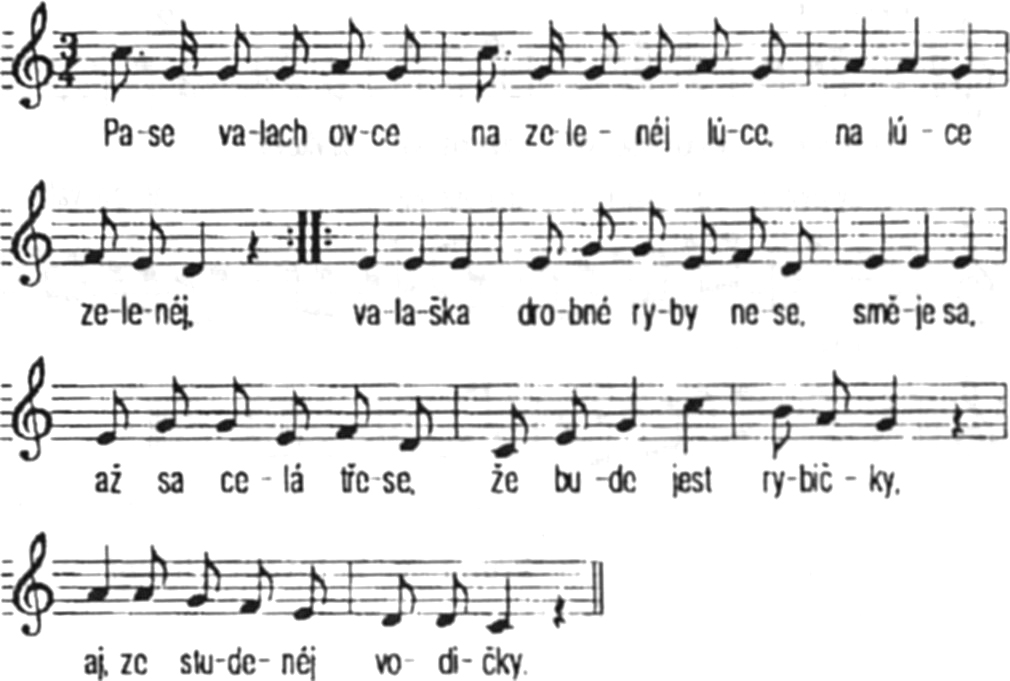 14
Ukázka: https://www.youtube.com/watch?v=HV9tj8sA1kc&ab_channel=D%C3%ADv%C4%8D%C3%ADcimb%C3%A1lov%C3%A1muzikaVoni%C4%8Dka-Topic
Mezipředmětové vztahy: literární a hudební výchova
Lidová píseň lyrická
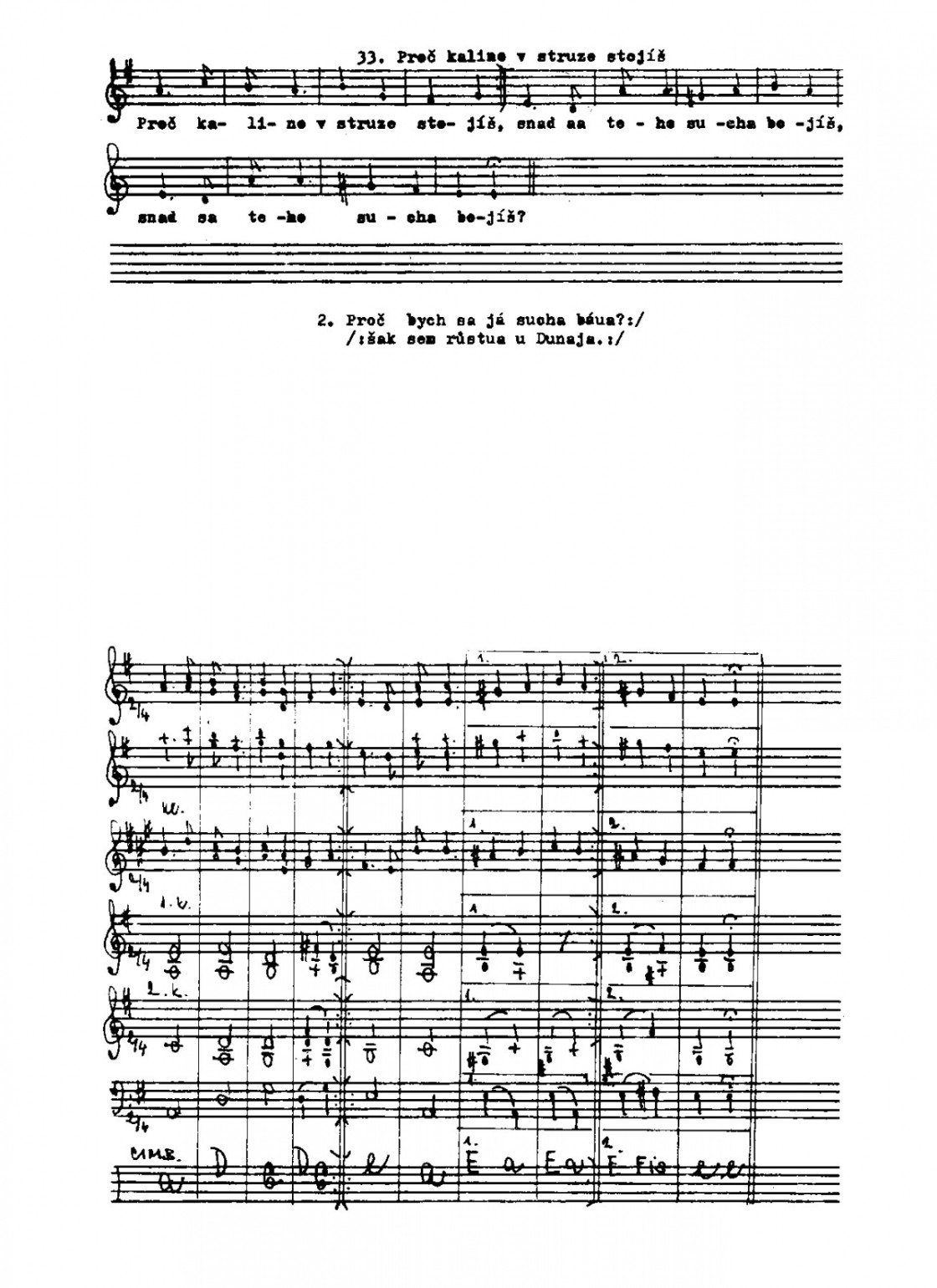 15
Ukázka: https://www.youtube.com/watch?v=gLE2fVvuXps&ab_channel=HedvikaVarmu%C5%BEov%C3%A1-Topic
Mezipředmětové vztahy: literární a hudební výchova
Lidová balada lyricko-epická
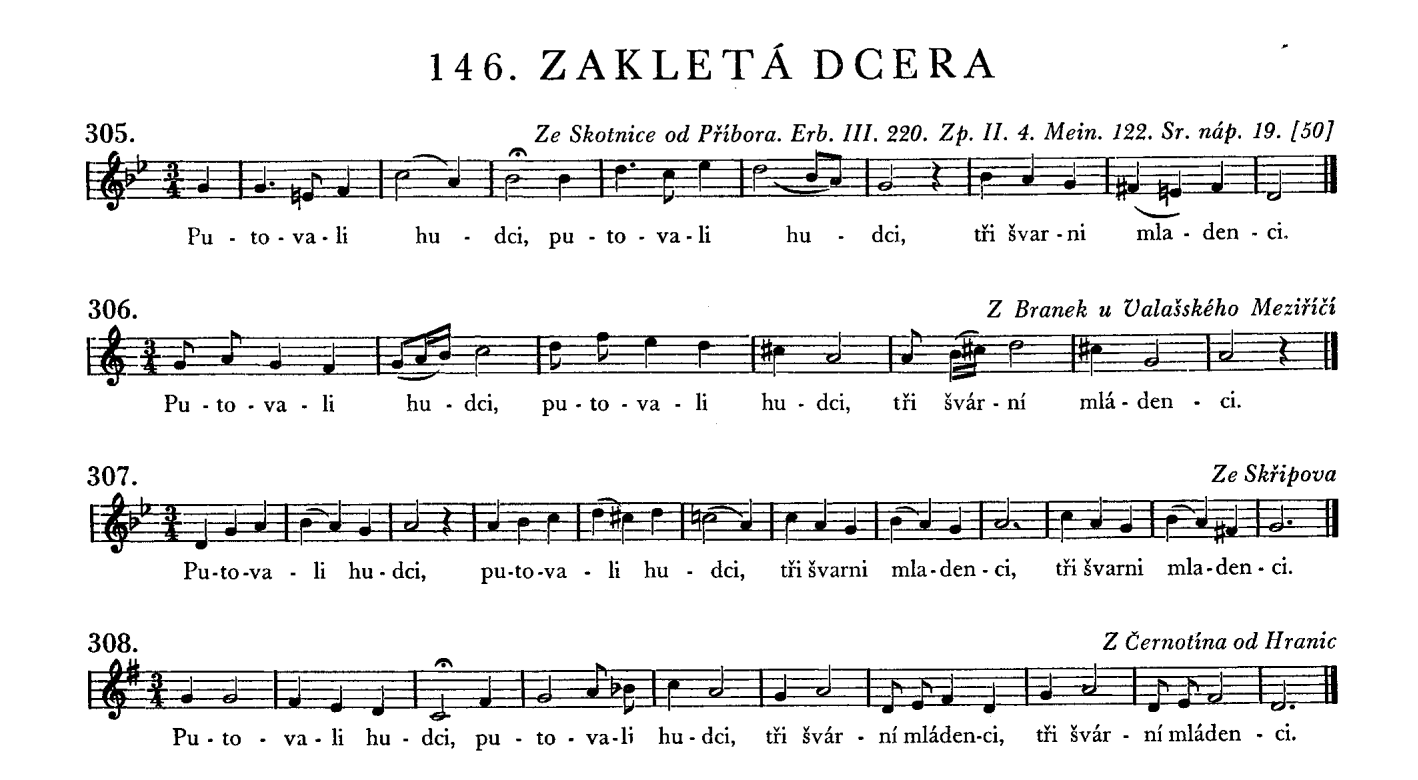 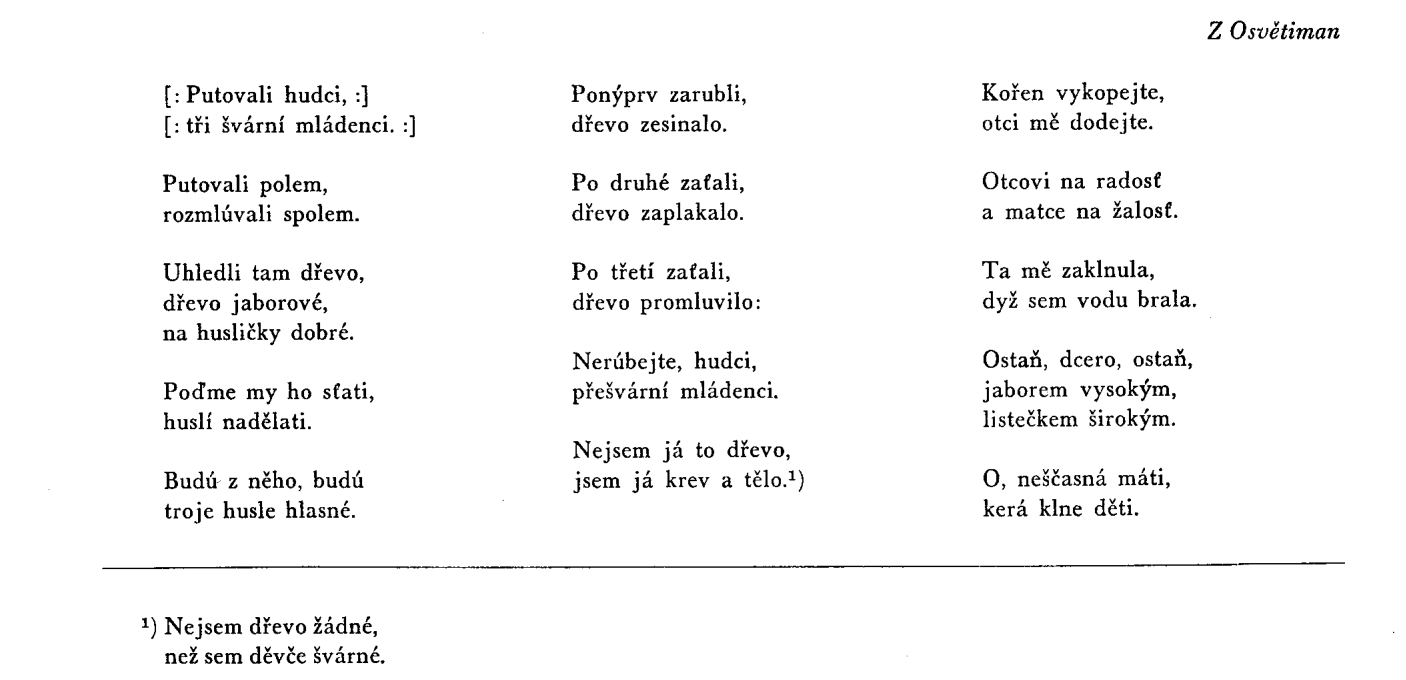 16
Zdroj: SUŠIL, František. Moravské národní písně.
Mezipředmětové vztahy: literární a hudební výchova
Přímá řeč a dialog:
Kole Jarošova 
teče voda dvoja, 
skoro-li sa rozejdem, 
galánečko moja? 
 
Spíše sa rozejde 
měsíček s hvězdičkú, 
nežli my sa rozejdem, 
švarný šohajíčku.
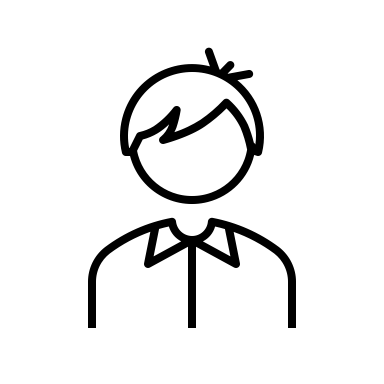 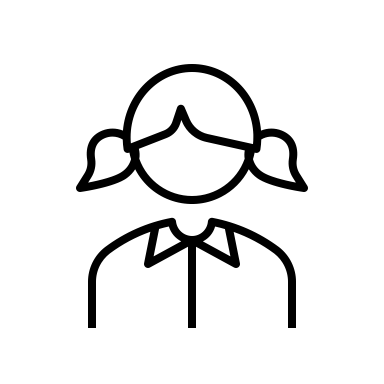 17
Ukázka: https://youtu.be/0qYew7tbRyo?si=hSQz1e0V0cAs2e61&t=35
Mezipředmětové vztahy: literární a hudební výchova
Metafora, přirovnání, deminutiva:
Ej, Janku, Janíčku, 
voňavý hřebíčku, 
jaks ty mně zavoněl 
v tom čirém polečku. 
 
To moje srdenko 
tak ve mně buchoce 
jako ta ryběnka 
v hlubokém potoce.
18
Ukázka: https://youtu.be/0qYew7tbRyo?si=hSQz1e0V0cAs2e61&t=35
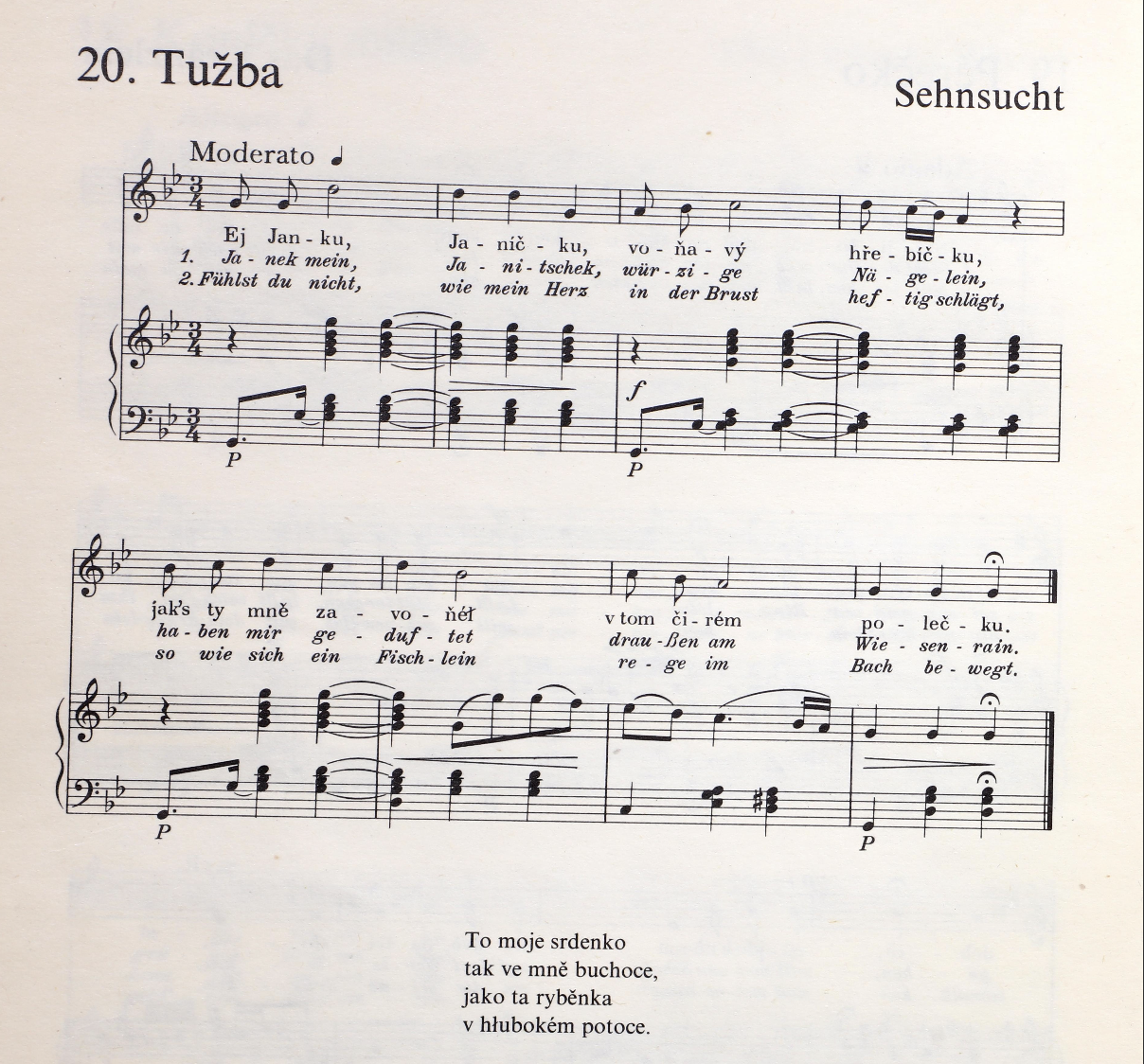 19
Ukázka: https://youtu.be/5HNLGI3sA-c?si=ZyVk034h-7U1706k
Mezipředmětové vztahy: literární a hudební výchova
Dialekt: Lašsko
Ma mila mamulko, 
tulam sa ja v noci, 
pod našima okny 
sedavaju chlapci. 
Pod okenkem sedaju, 
pokoja mi nědaju.
Má milá maminko, 
toulám se já v noci, 
pod našimi okny
sedávají chlapci. 
Pod okénkem sedají, 
pokoje mi nedají.
20
Ukázka: https://www.youtube.com/watch?v=KRHrVnmsvbc&ab_channel=Brn%C4%9Bnsk%C3%BDrozhlasov%C3%BDorchestrlidov%C3%BDchn%C3%A1stroj%C5%AF-Topic
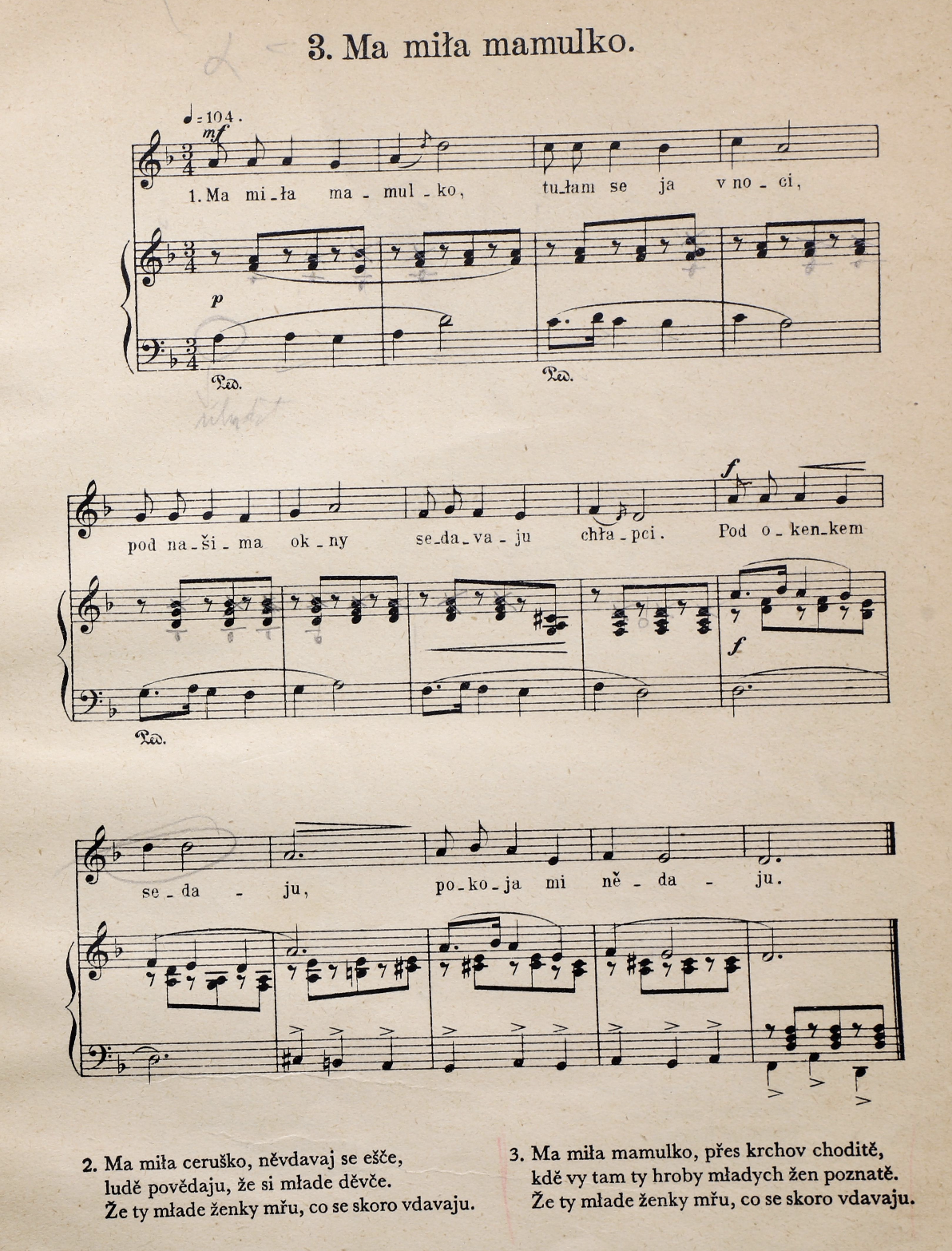 21
Ukázka: https://youtu.be/OBXMU1SkVsM?si=7xA3UmhcY-nL3lhv&t=66
Tanec starodávný
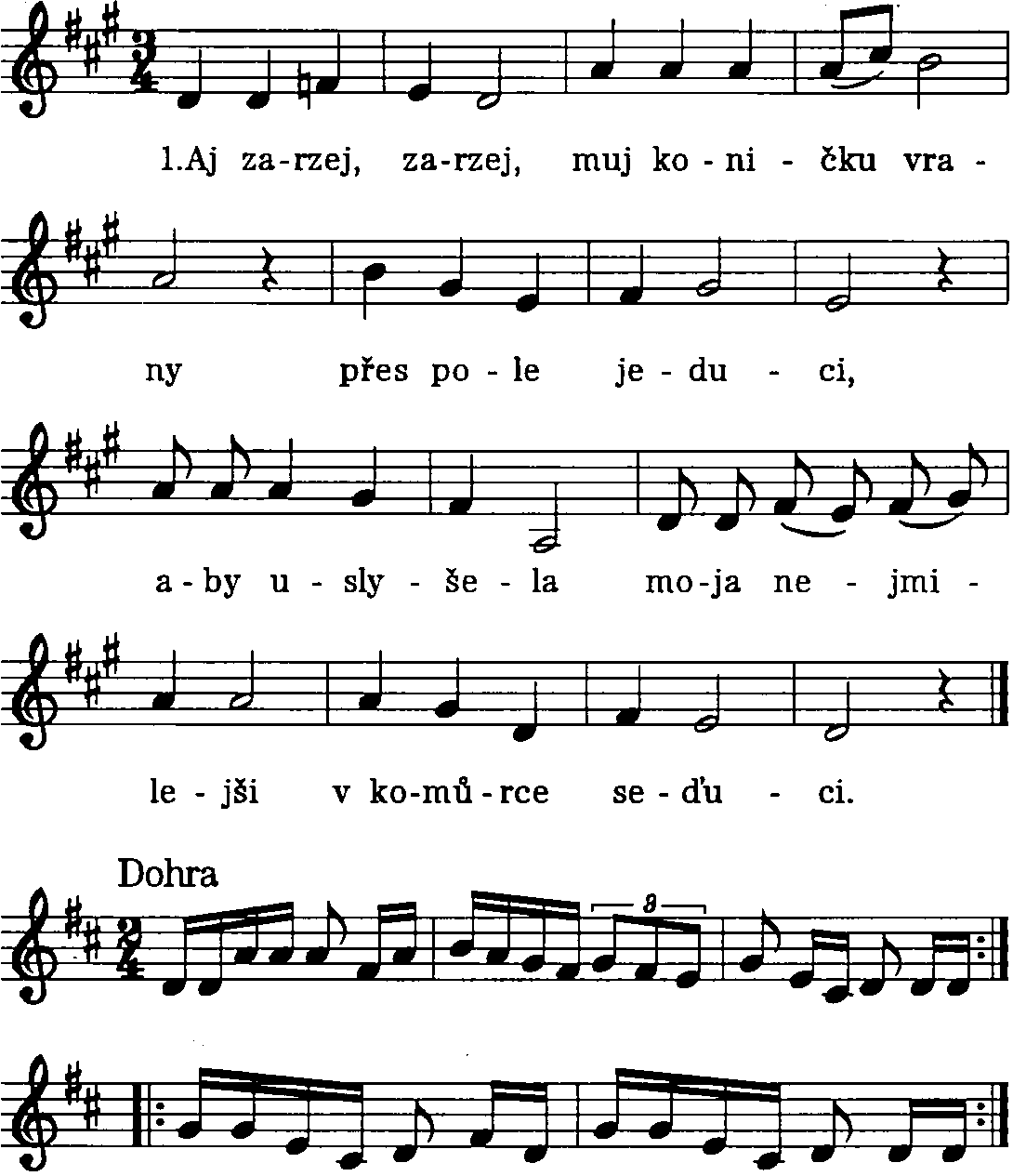 2. Jak ho uslyšela zaplakať musela o koňa vraneho,ně tak o konička jako o Janička, Janička švarneho.
22
Ukázka: https://youtu.be/rZovLsTY67E?si=rsAYWDvl11-DZlV2
23
Pilky
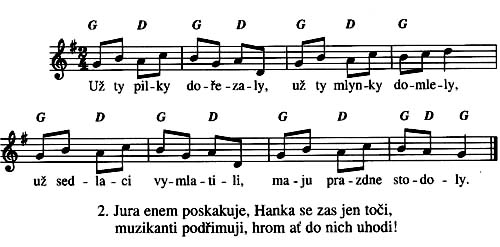 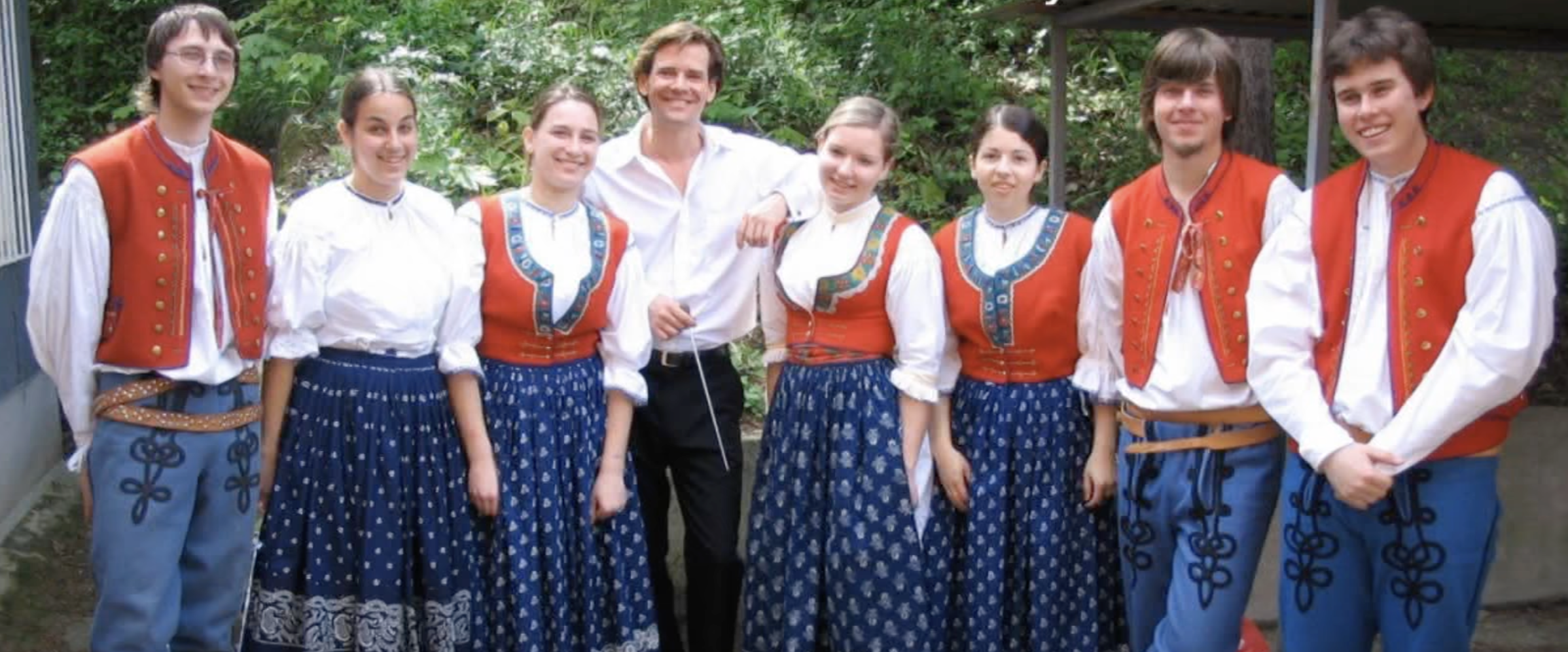 24
Ukázka: https://youtu.be/n8JLcSMmvTs?si=WpQ3T0cSdfe85ZoR&t=544
Využití hudebně-pohybových aktivit v praxi – práce s poslechovou skladbou
Nejvíce člověk prožívá hudbu v momentě, kdy ji sám aktivně provozuje – hraje na hudební nástroj, zpívá, diriguje, skládá nebo v rámci vlastní interpretace improvizuje 
Správně a efektivně poslouchat hudbu se učí člověk od nejútlejšího dětství – skrze tělo matky v prenatálním období, prostřednictvím písničky zprostředkované matkou, otcem nebo rodinou (ukolébavky, říkanky atd.) 
V období školního věku pak úlohu hudebního rozvoje přebírá škola skrze všeobecnou hudební výchovu.
25
Využití hudebně-pohybových aktivit v praxi – práce s poslechovou skladbou
Recepce – vnímání všeho, co souvisí s hudební aktivitou (schopnost přijímat podněty smyslovými orgány)
Percepce – vyžaduje aktivní přístup vnímatele, jeho zájem a pozornost, a ve vyšších fázích i určitou intelektovou zralost a dispoziční způsobilost(schopnost uvědomovat si podněty)
Apercepce – vrcholná fáze vnímání hudby, při němž si jedinec osvojuje smyslovou podobu hudby a proniká do jejího obsahu (vnímání využívající předchozí zkušenost)
26
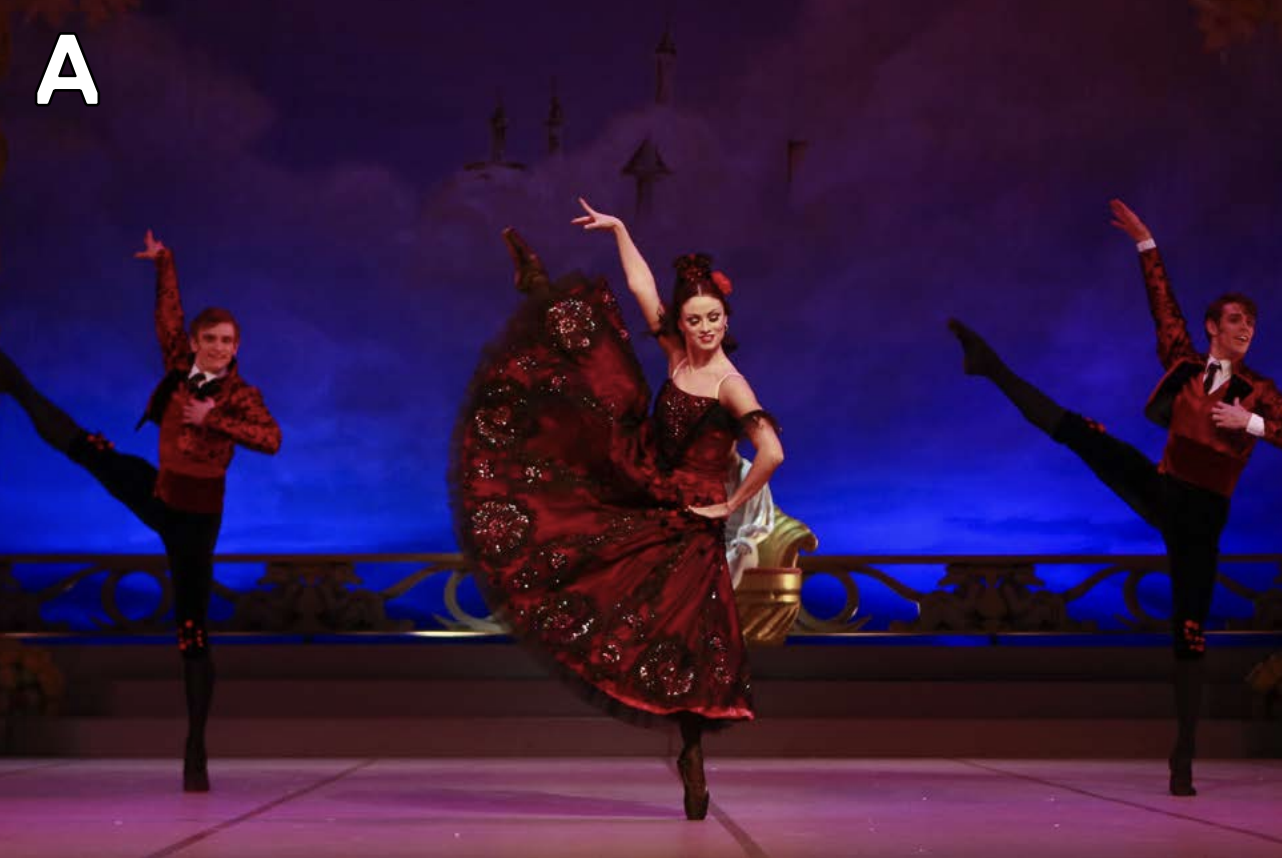 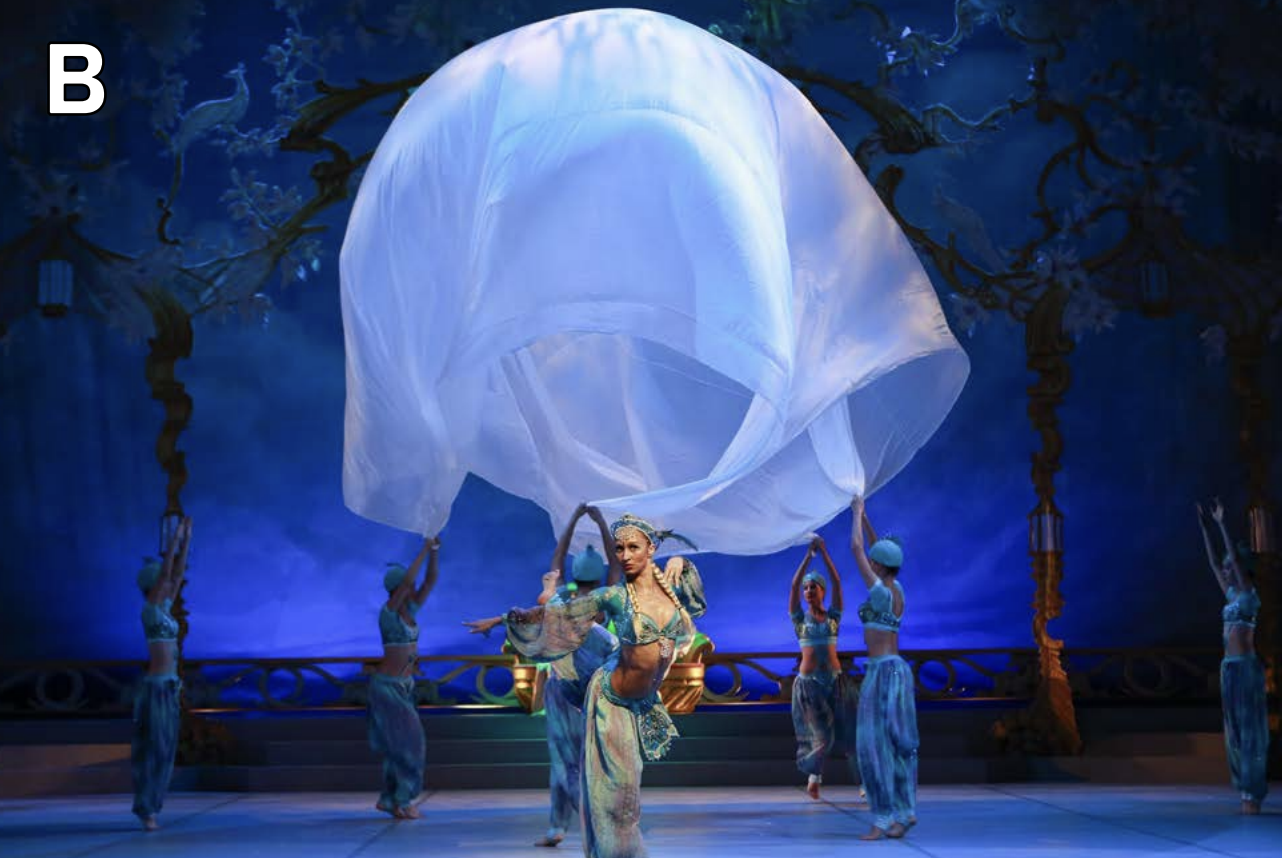 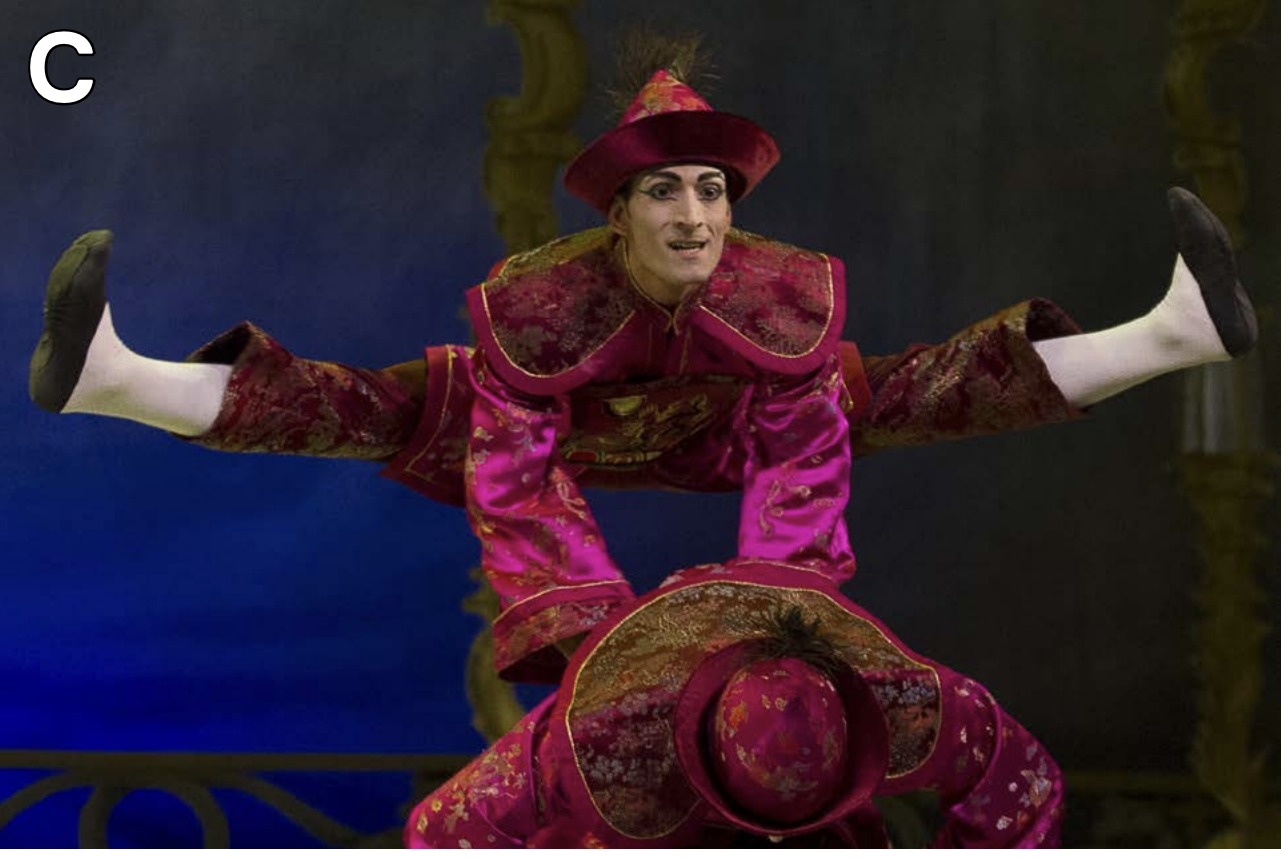 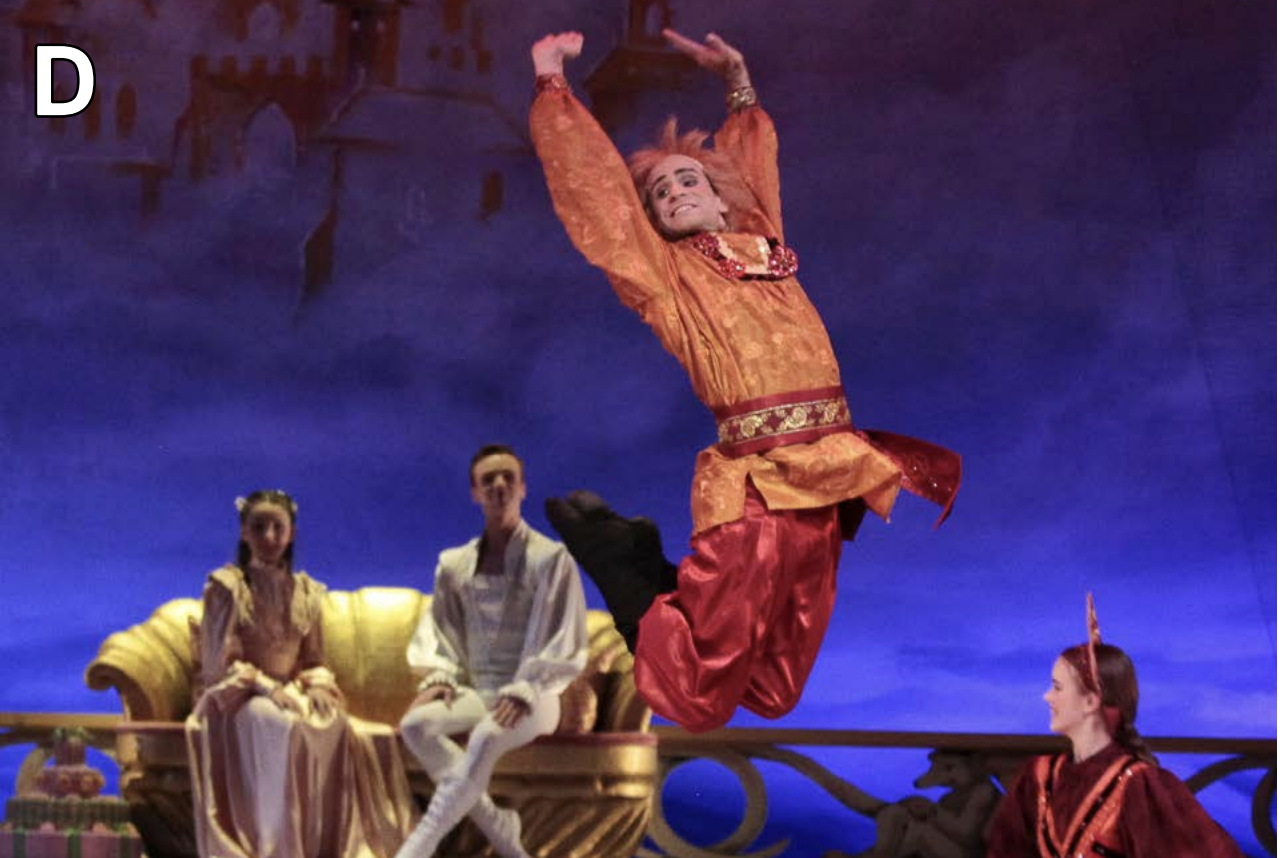 27
Zdroj: Metodické listy k baletu NdB Louskáček https://www.ndbrno.cz/wp-content/uploads/2022/12/BaletNdB_Louskacek_Metodicke_listy.pdf
Hudebně-pohybové aktivity při práci s dětskou literaturou
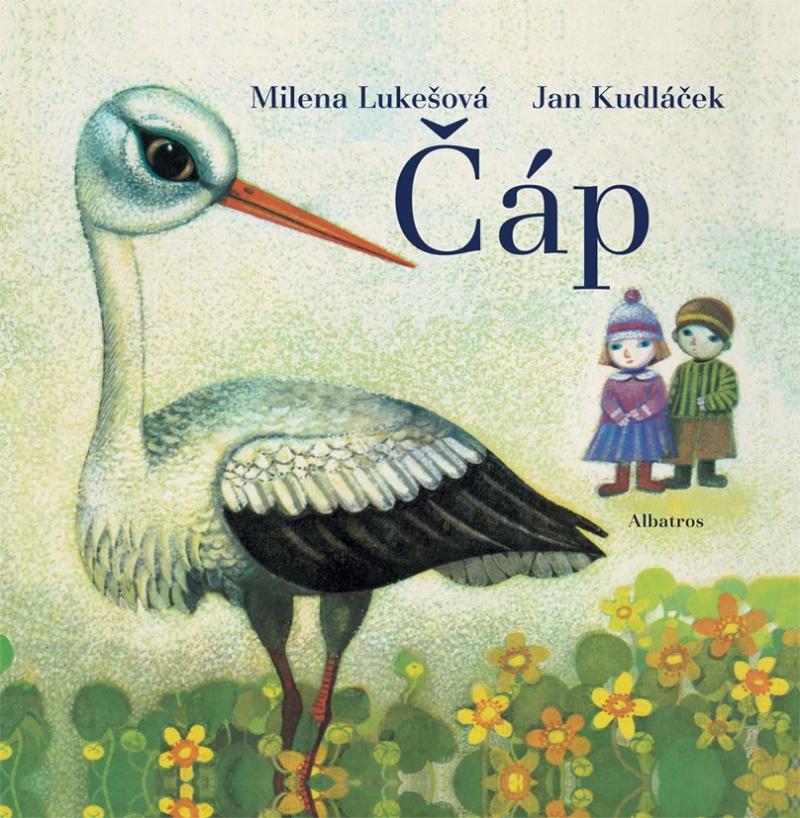 28
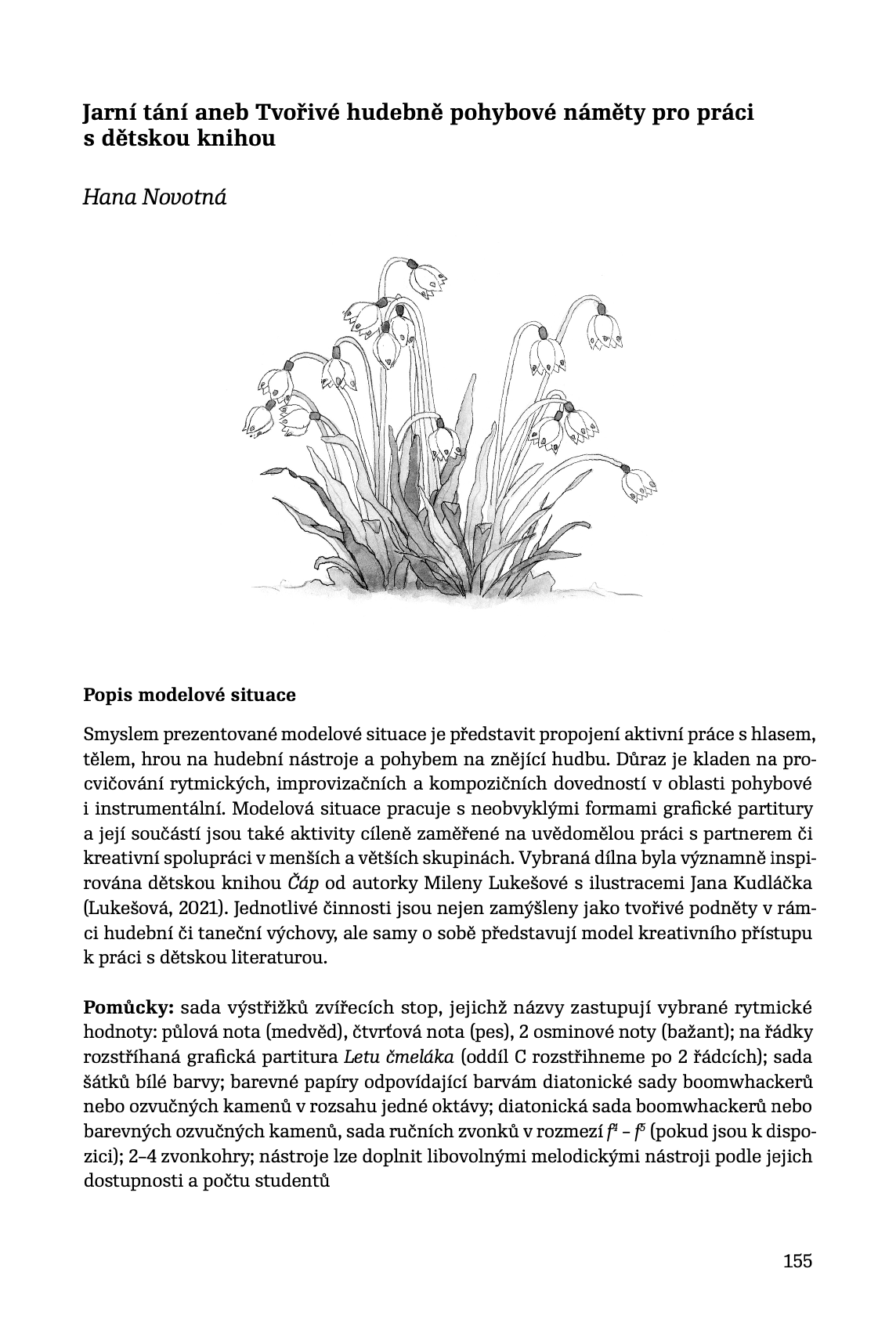 29
Zdroj: JIŘIČKOVÁ, Jiřina a kol. Kapitoly z kreativní hudební výchovy. Praha: Univerzita Karlova, 2023.
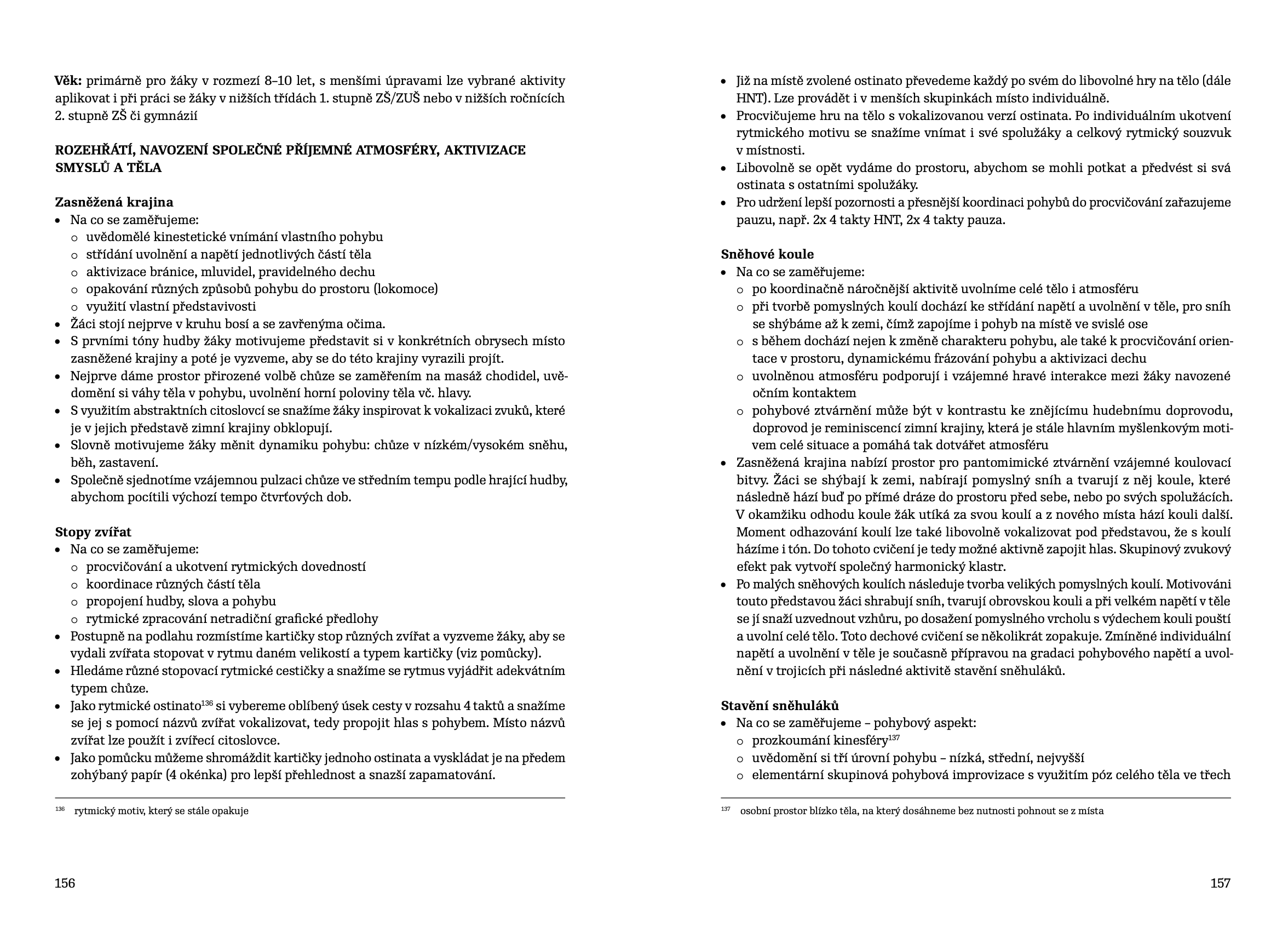 30
Zdroj: JIŘIČKOVÁ, Jiřina a kol. Kapitoly z kreativní hudební výchovy. Praha: Univerzita Karlova, 2023.
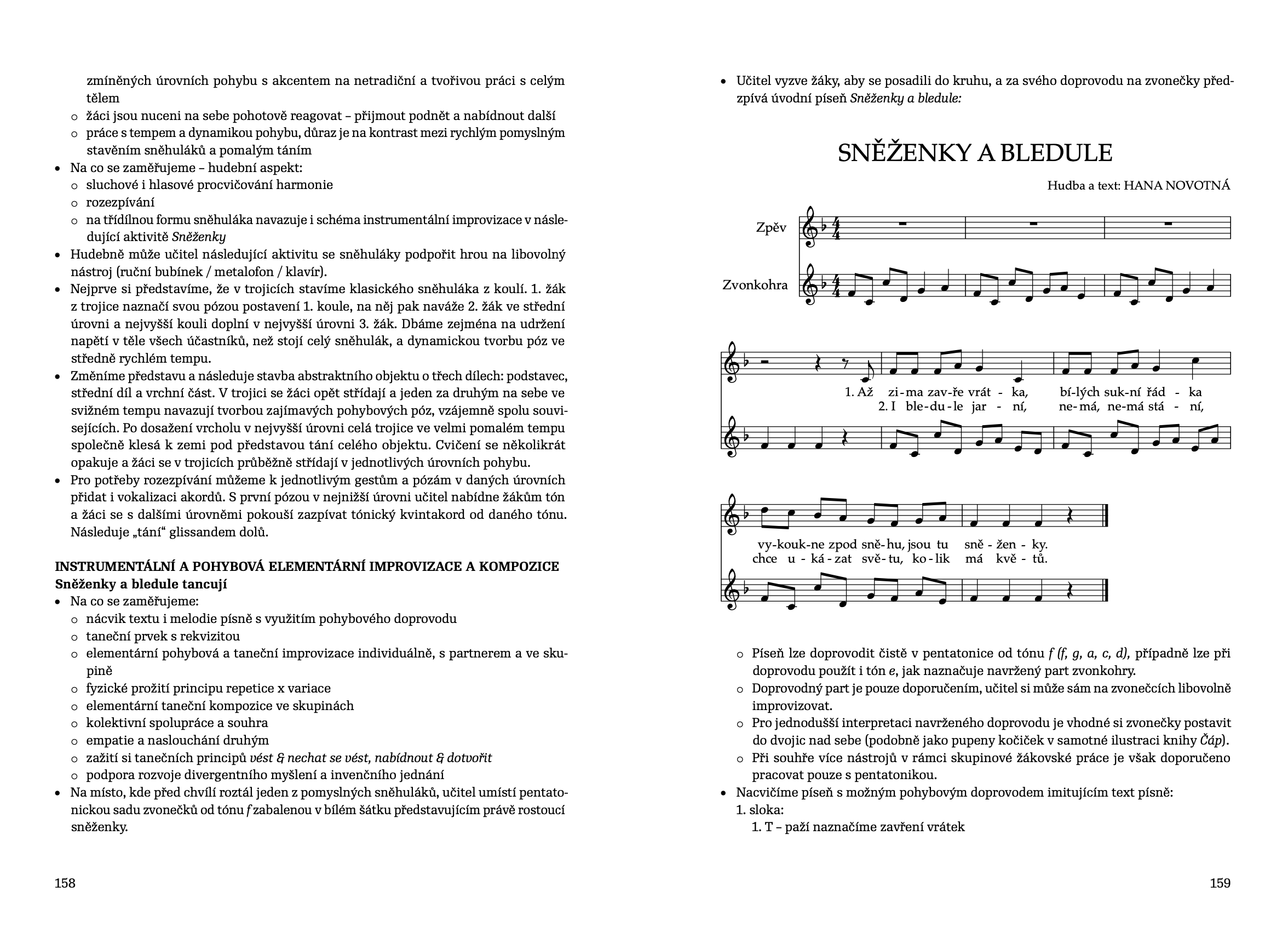 31
Zdroj: JIŘIČKOVÁ, Jiřina a kol. Kapitoly z kreativní hudební výchovy. Praha: Univerzita Karlova, 2023.
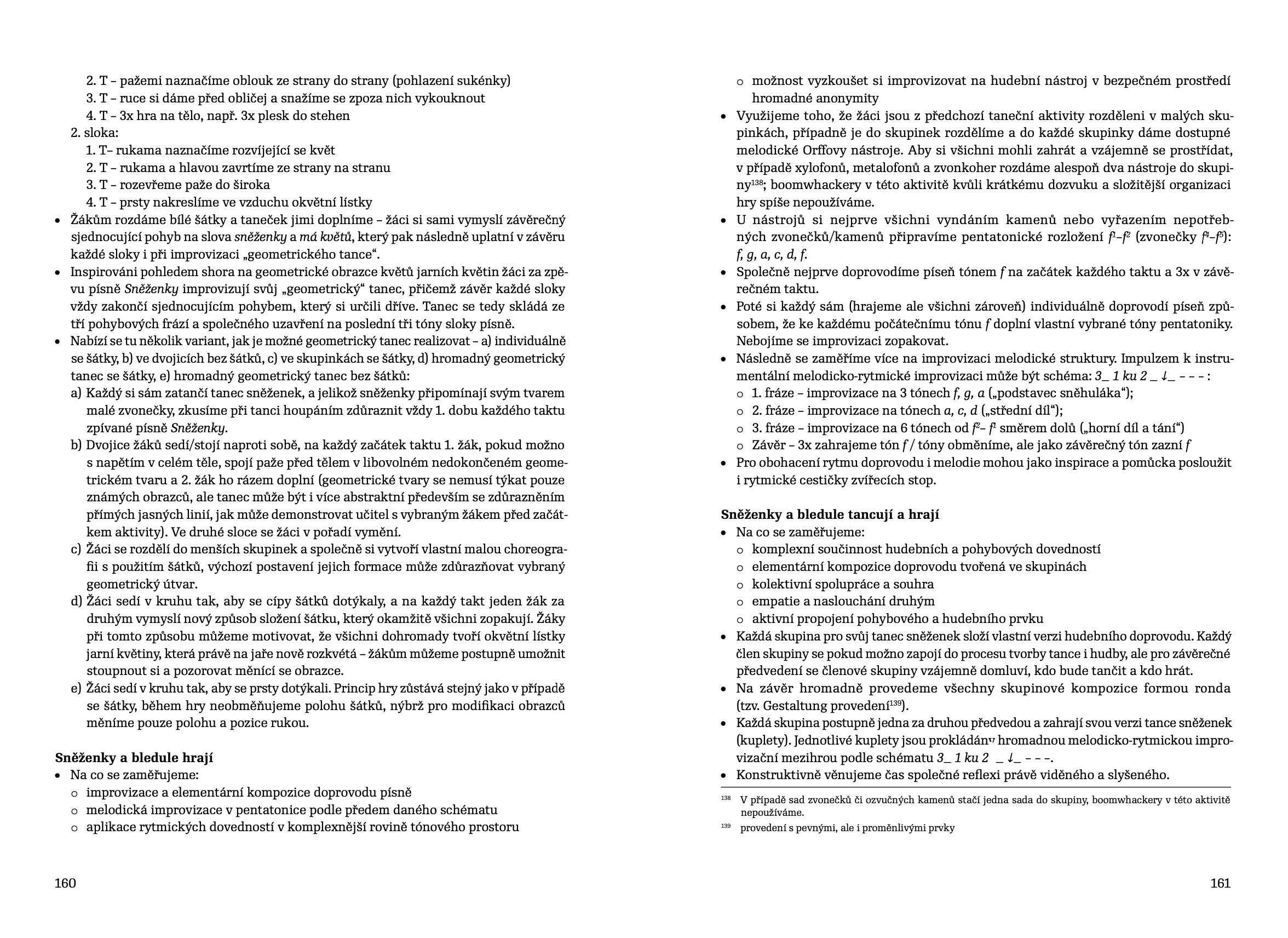 32
Zdroj: JIŘIČKOVÁ, Jiřina a kol. Kapitoly z kreativní hudební výchovy. Praha: Univerzita Karlova, 2023.
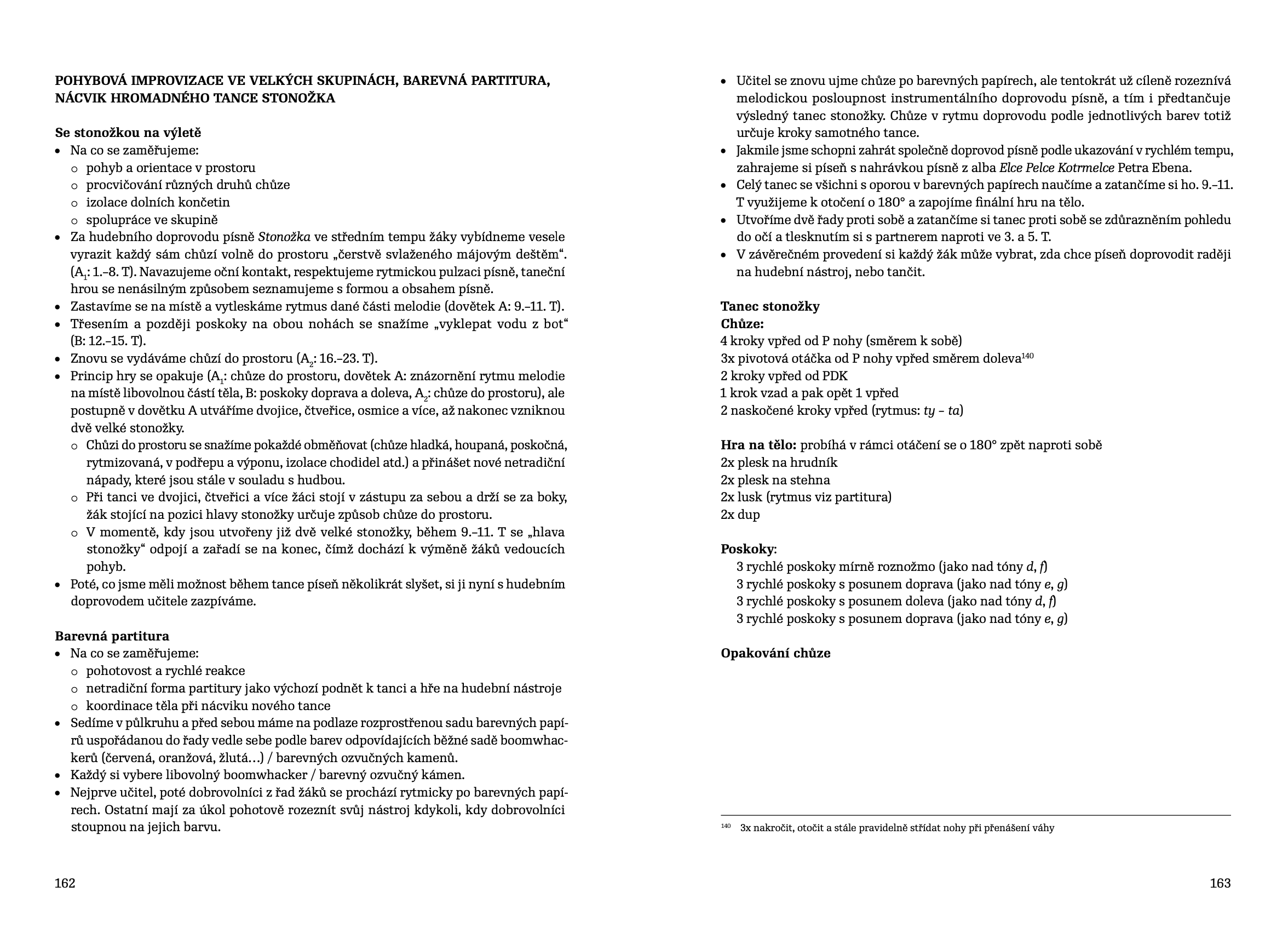 33
Zdroj: JIŘIČKOVÁ, Jiřina a kol. Kapitoly z kreativní hudební výchovy. Praha: Univerzita Karlova, 2023.
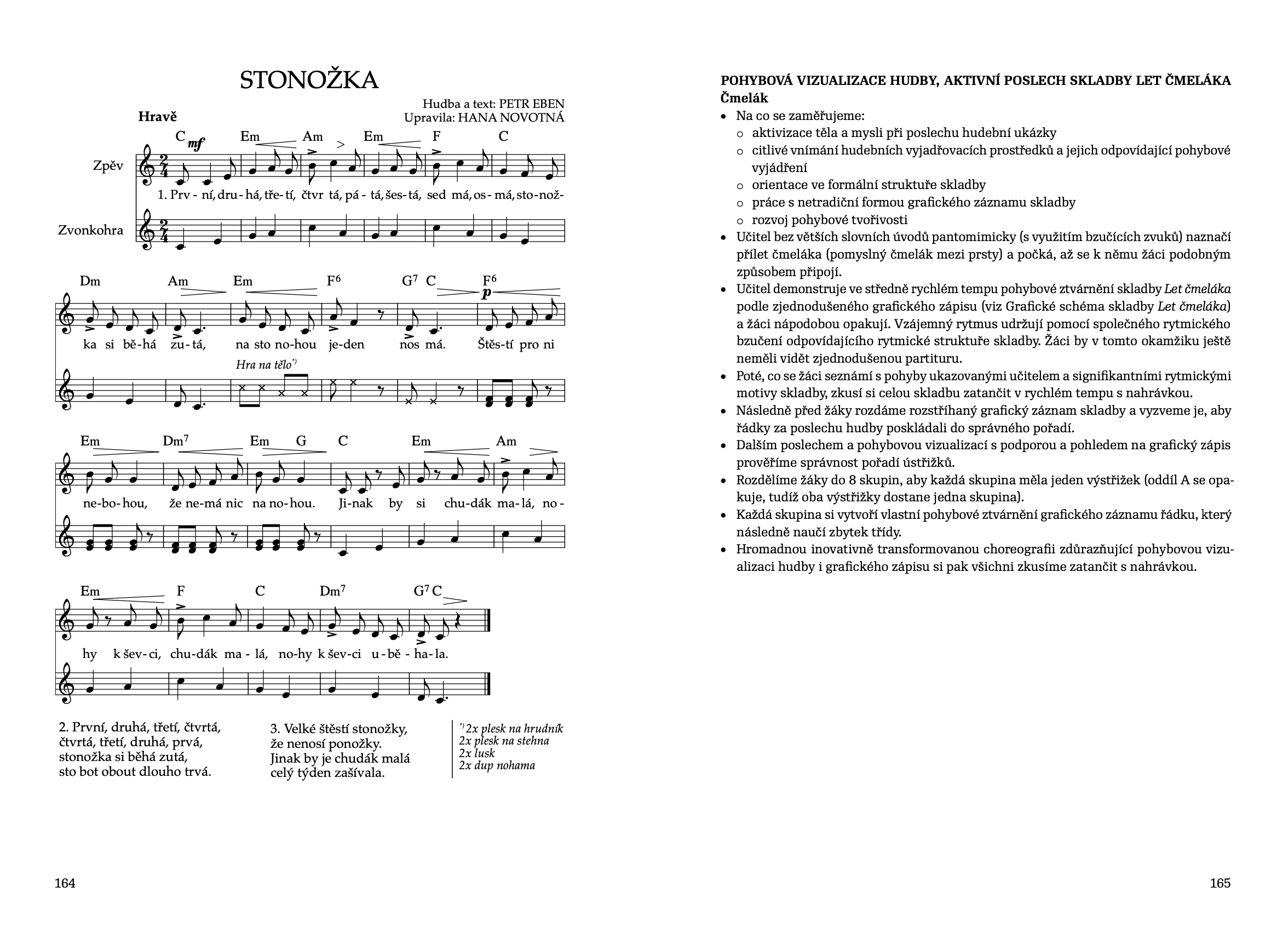 34
Zdroj: JIŘIČKOVÁ, Jiřina a kol. Kapitoly z kreativní hudební výchovy. Praha: Univerzita Karlova, 2023.
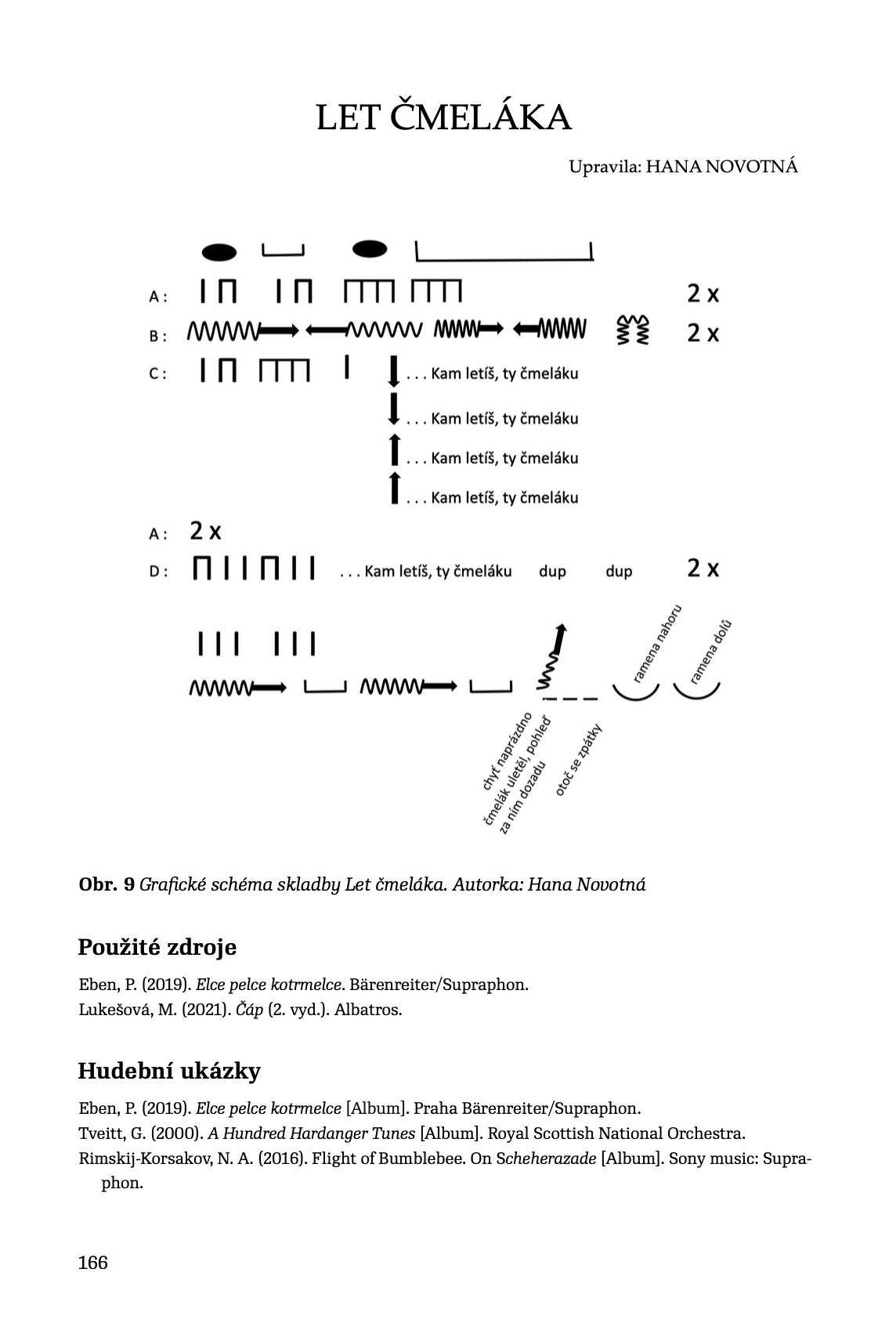 35
Zdroj: JIŘIČKOVÁ, Jiřina a kol. Kapitoly z kreativní hudební výchovy. Praha: Univerzita Karlova, 2023.